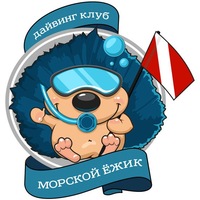 Детский дайвинг – клуб
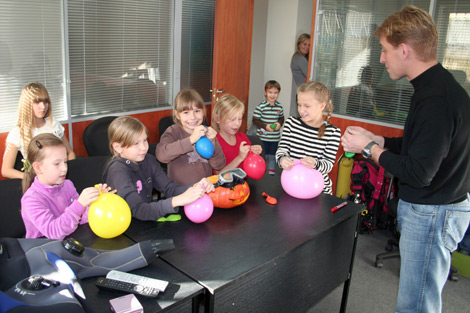 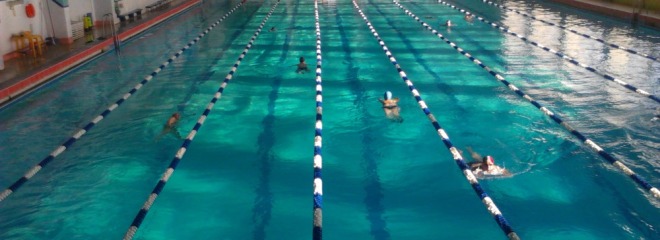 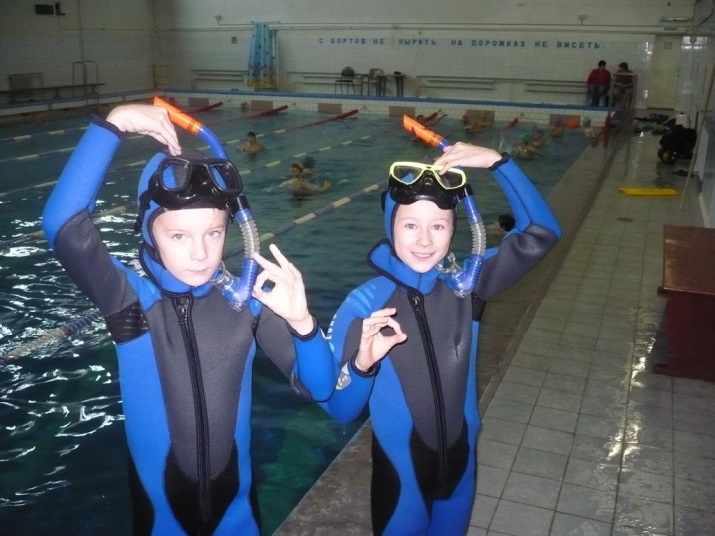 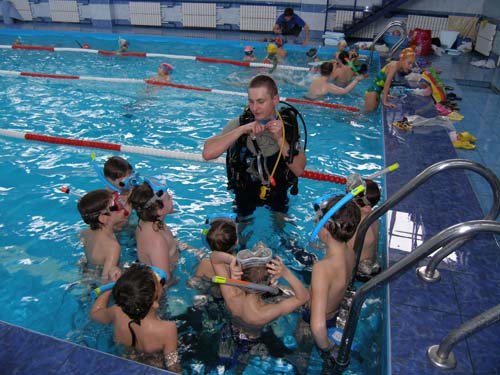 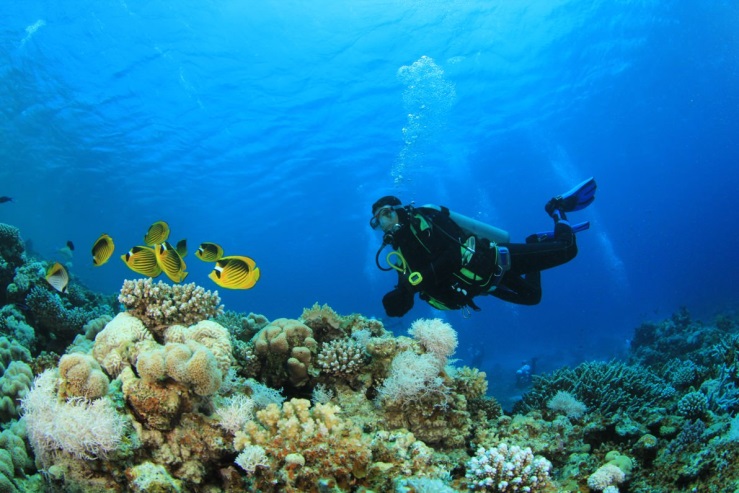 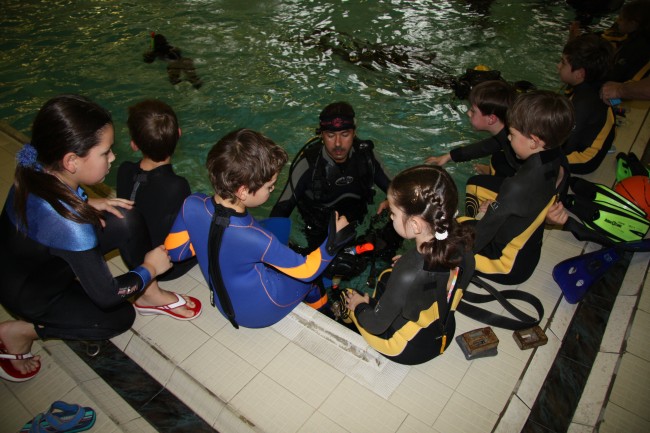 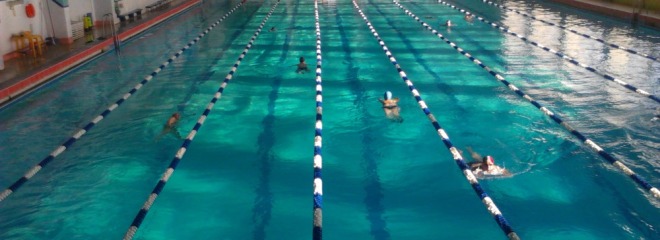 Погрузись в новый мир!
Вопрос №1:Известно ли вам, что означает  в переводе с английского  языка, слово фридайвинг? В случае затруднения используйте  справочно-информационный материал №1
Вопрос №2 : Приходилось ли нырять вам? Что вы испытывали при нырянии в воду?В случае затруднения используйте  справочно-информационный материал №2
Вопрос №4 : Какова будет сегодня тема урока?
Вопрос №3 : Какие у вас есть гипотезы для объяснения такого состояния у неопытных дайверов?В случае затруднения используйте  справочно-информационный материал №3
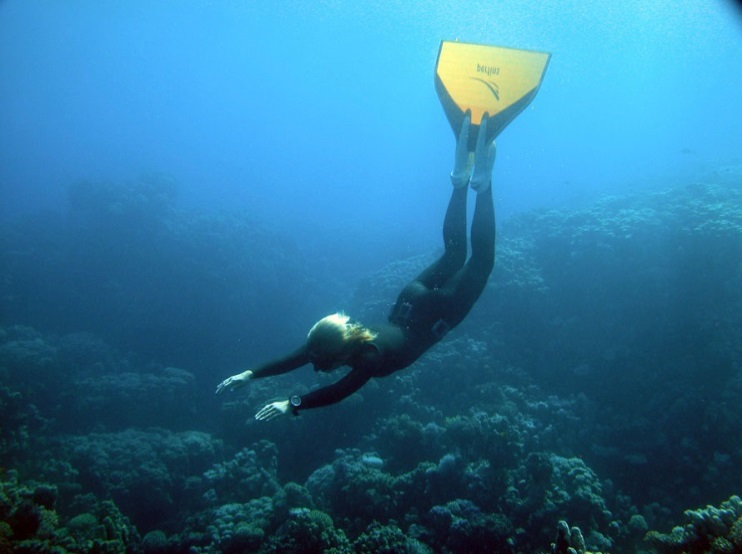 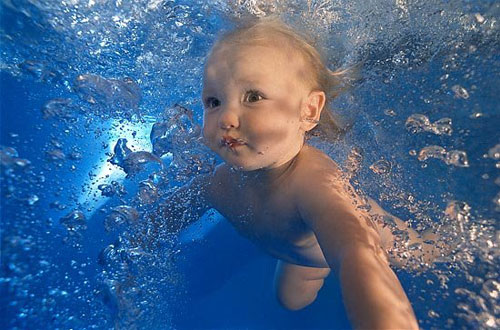 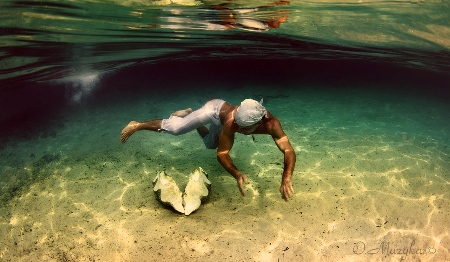 30м
214м
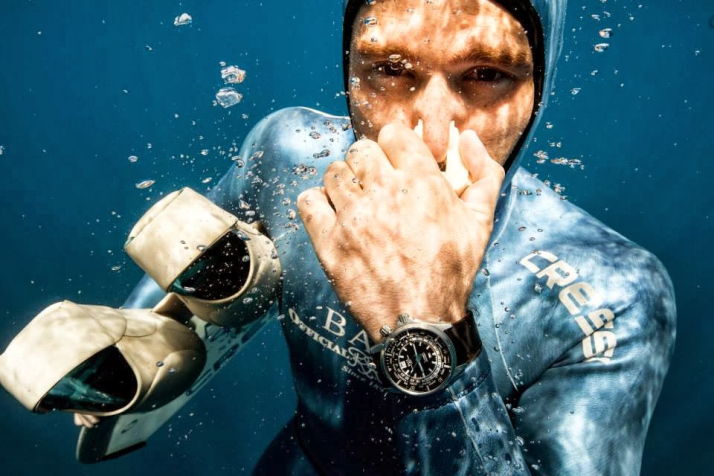 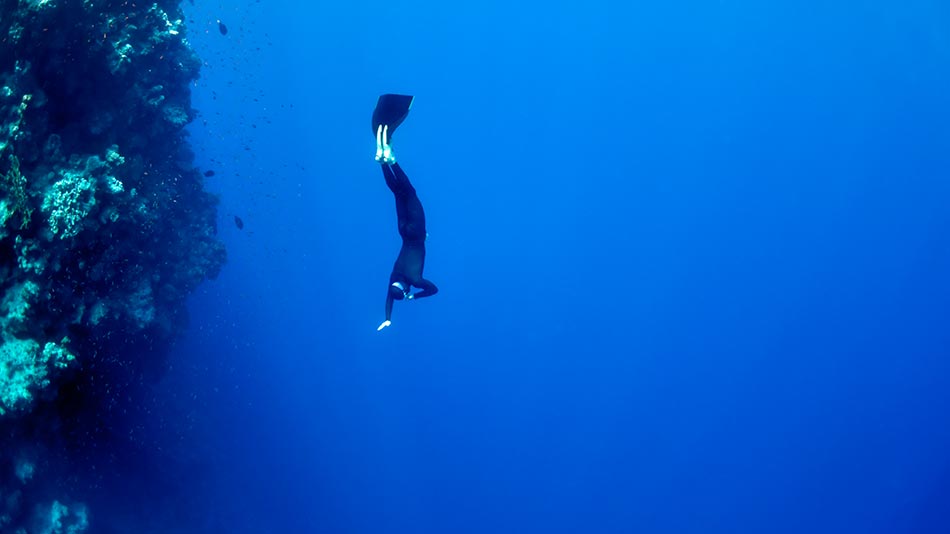 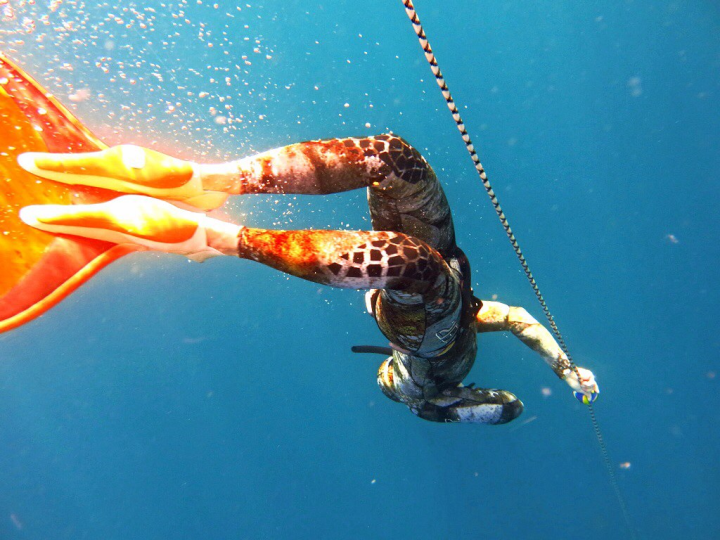 150м
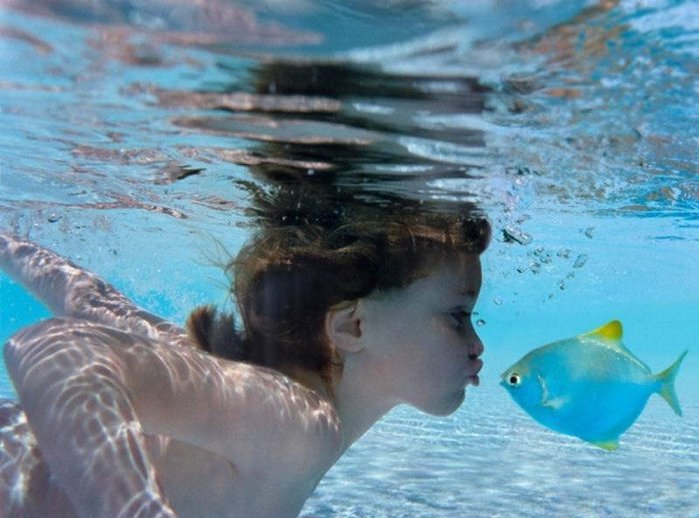 Все, что нужно для погружения, у фридайвера  всегда с собой — это резервы  собственного организма !
Вопрос №5: Каковы ваши ожидания по теме гидростатическое давление?
Вопрос №5: Какие у вас есть предположения, от чегозависит давление в жидкости на дно и стенки сосуда?
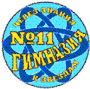 Гидростатическое давление
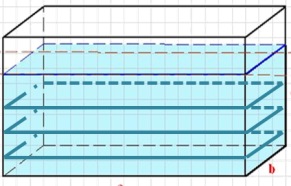 Давление в жидкости зависит
Глубины
Плотности
Массы
Формы
Площади
Группа 1
Группа 2
Группа 4
Группа 5
Группа 3
Вывод: Давление  жидкости на дно сосуда пропорционально плотности жидкости и высоте столба жидкости, оно не зависит от формы сосуда, площади дна и массы налитой жидкости.
Вопрос №6: Какое давление оказывает вода на дно природного сосуда? Какие у вас есть предположения?
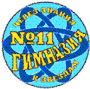 Гидростатическое давление
Марианская впадина является  самым крупным морским заповедником в мире
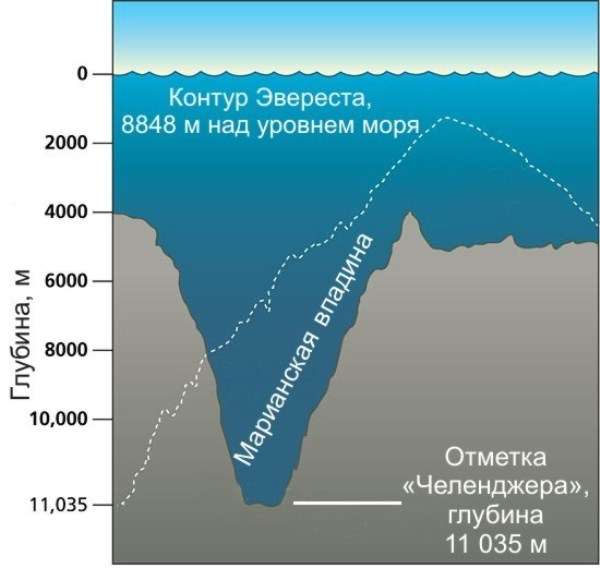 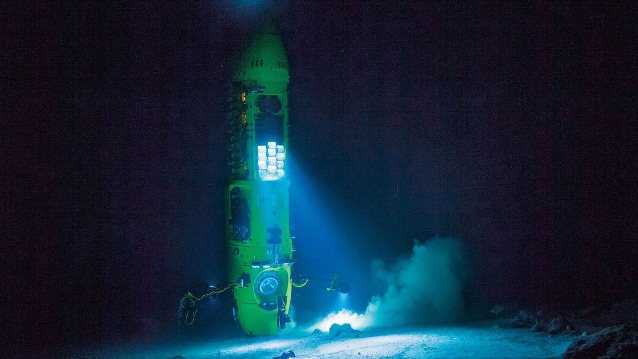 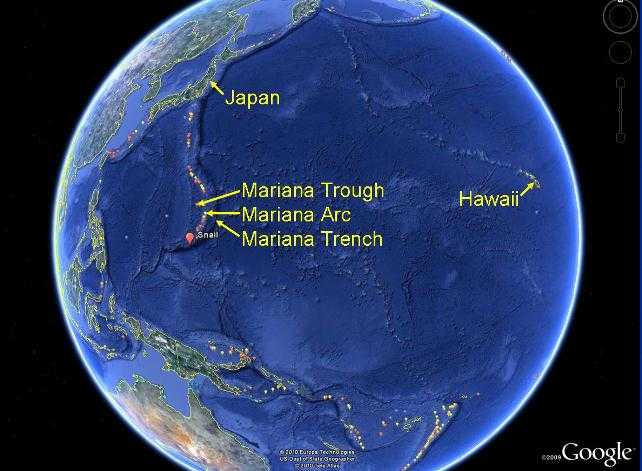 В самой низкой точке — Марианской впадине — побывали всего трое. Причем двое из них — в далеком 1960 году. 26 марта 2012 года в Бездну Челленджера спустился третий человек — знаменитый кинорежиссер Джеймс Кэмерон.
Вопрос №8: Справедливо ли утверждение, что формула для расчета давления жидкости на дно сосуда справедливо только для Земли?  Можно ли использовать эту формулу на других планетах?
Вопрос №7: Какое значение коэффициента g  вы использовали? Что означает этот коэффициент?
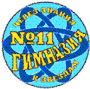 Гидростатическое давление
Используя оборудование и карточки-задания, рассчитайте давление жидкости на дно сосуда.
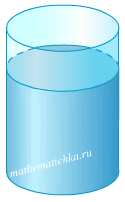 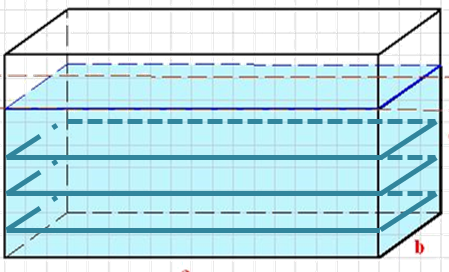 Вывод: Давление  жидкости на дно сосуда пропорционально плотности жидкости и высоте столба жидкости.
Вопрос №9: Производит ли давление жидкость на стенки сосуда? Давит ли жидкость вверх?
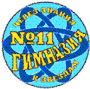 Гидростатическое давление
Используя оборудование и карточки-задания, установите, оказывает ли жидкость давление вверх и на стенки сосуда
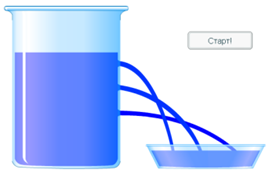 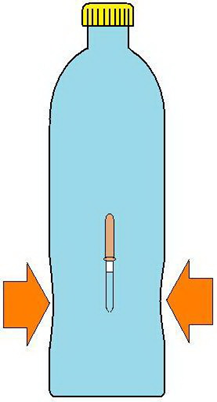 Группа 1
Группа 3
Группа 2
Группа 5
Группа 4
Вывод: Давление в жидкости подчиняется закону Паскаля: давление, производимое на жидкость или газ, передается в любую точку жидкости или газа одинаково по всем направлениям.
Гидростатическое давление
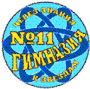 Подчиняется закону Паскаля
Создается на дно весом жидкости
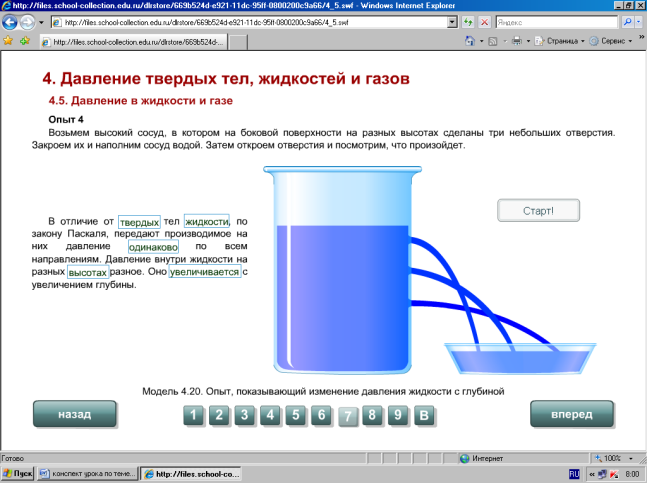 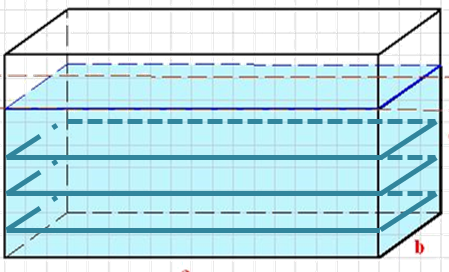 Давление в жидкости
Не зависит от  формы сосуда
Зависит от глубины
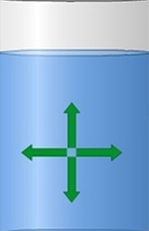 Зависит от плотности жидкости
Не зависит от  площади дна
На одном и том же уровне давление внутри жидкости одинаково по всем направлениям
Задания для получения допуска к погружению
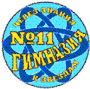 Гидростатическое давление
Группа 1
Два водолаза находятся в море на одной и той же глубине. Один из водолазов находится на дне под открытой поверхностью воды, а другой – на той же глубине в подводной пещере. Сравните давление на водолазов в пещере и под открытой поверхностью воды.Объясните ваш ответ, указав какой физический закон вы использовали для объяснения.
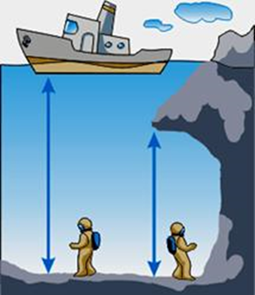 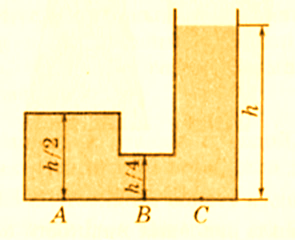 Давление  на одной и той же глубинеодинаково по всем направлениям – законПаскаля
Задания для получения допуска к погружению
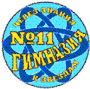 Гидростатическое давление
Группа 2
Герой книги Жака Кусто « В мире безмолвия» рассказывает « На глубине шести футов (1 фут = 0,3048 м) уже было тихо и спокойно, но катящиеся наверху валы давали о себе знать до глубины  в двадцать футов ритмичным усилением давления на барабанные перепонки. Объясните явление.
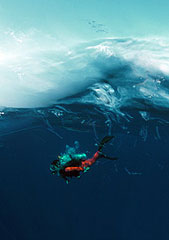 Ритмичное усиление давления происходит в результатеизменения высоты столба жидкости над героем книги
Задания для получения допуска к погружению
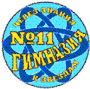 Гидростатическое давление
Группа 3
В сосуд, частично заполненный водой, опускают на нити свинцовый шарик из положения 1 в положение 2. Изменится ли давление на дно сосуда. Если изменится, то как?
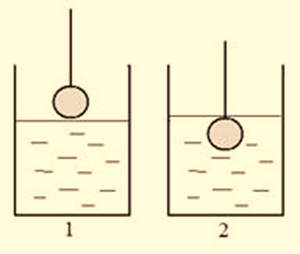 Давление  увеличится, так какповысится уровень воды.
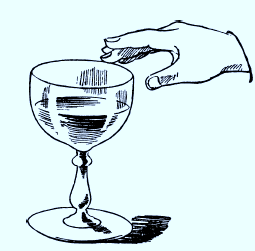 Вы опускаете палец в стакан с водой, не касаясь дна стакана. Изменяется ли при этом  давление воды на дно? Если изменяется, то как?
Задания для получения допуска к погружению
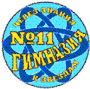 Гидростатическое давление
Группа 1
В трех сосудах с одинаковой площадью дна налита вода до одного уровня. В котором сосуде давление воды на дно больше ?
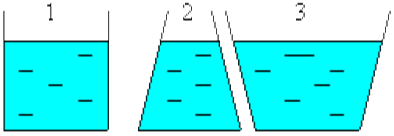 Давление  одинаково
Давление   не одинаково,больше в первом сосуде
Группа 5
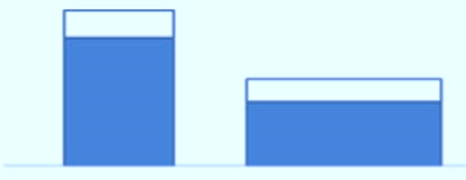 В два цилиндрических сосуда разной формы налита вода равной массы. Одинаково ли давление на дно сосудов. Ответ обоснуйте.
1
2
Задания для получения допуска к погружению
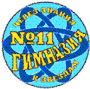 Гидростатическое давление
Группа 3
Группа 4
Группа 5
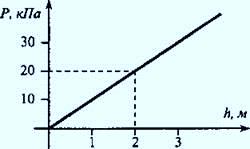 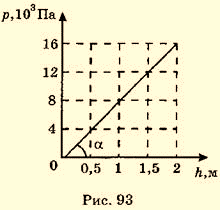 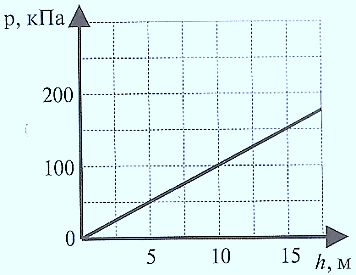 1000 кг/м3
1000 кг/м3
800 кг/м3
Группа 2
Группа 1
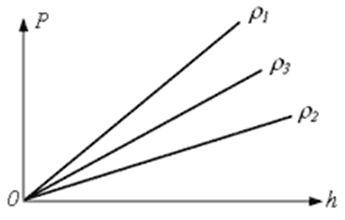 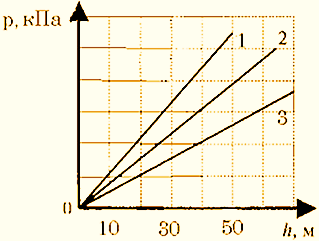 1
1>2>3
Инструкция для начинающего дайвера
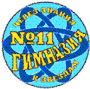 Гидростатическое давление
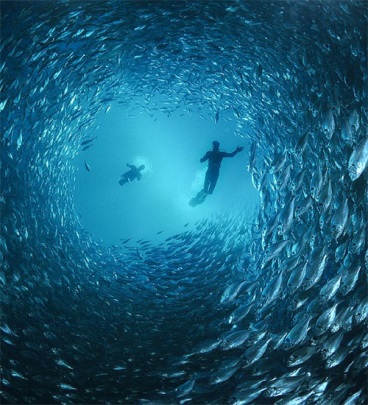 Перед погружением:1.Проверить состояние зубов.2.Следить за питанием накануне погружения.3.Проверить состояние слизистых носа, горла.4.Научиться продуваться (выравнивать давление)Во время погружения:1. Осуществлять постоянный  контроль за  дыханием.2. При погружении продуваться постепенно.3. Всплывать медленно.
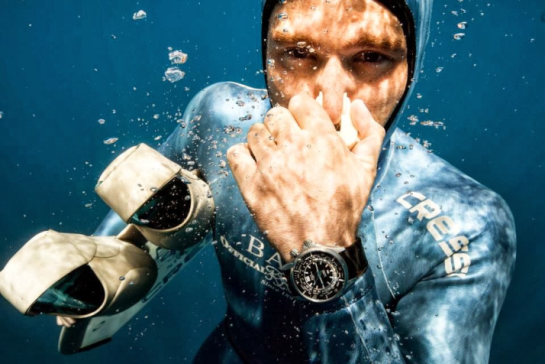 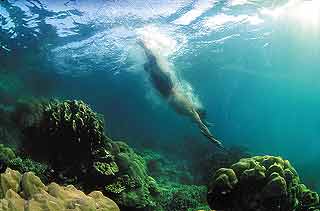 Ключ к рабочей карточке ученика
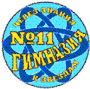 Гидростатическое давление
1.Вставьте пропущенные слова в формулировке закона Паскаля:
Давление производимое на   …………………… или …………. ,        передается в любую точку ………………………. во всех направлениях.
2. Вставьте пропущенные слова:
Внутри жидкости существует…………….         и на одном и том же уровне оно……………….       по всем направлениям. С глубиной …………………. увеличивается.
3. Запишите формулу для расчета давления жидкости на дно и стенки сосуда (гидростатическое давление):………………………………..
4. Запишите единицы  физических величин, входящих в формулу для расчета гидростатического давления:…………………………………………………...............................
……………………………………………………………………………………………………..
5.Перечислите, от каких величин зависит давление жидкости на дно  и стенки сосуда:
………………………………………………………………………………………………………
жидкость
газ
одинаково
давление
одинаково
давление
глубина
плотность
сила тяжести на 1 кг
Творческое задание: разработать портфолио «Давление вжидкости» (сказки, ребусы, кроссворды,рисунки, пословицы, поговорки…)
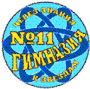 Гидростатическое давление
Домашнее задание
У:§20(1,4,5) (прочитать,  ответить на вопросы 1-2,4-5 стр. 154)
З: §21 № 21.13, 21.14, 21.15, 21.16(письменно)
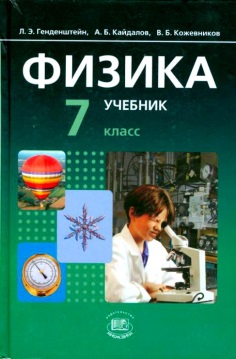 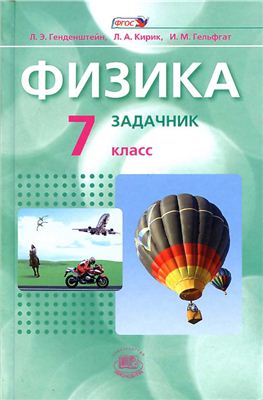